The Hipster Mobilescale 1cm:60 inches
BEEN  THE CAR OF THE FUTURE BEFORE IT WAS COOL TO BE THE CAR OF THE FUTURE
By:
Eric Cheng
Micky Harris
Lindsey Loeber
Noah Prochnow
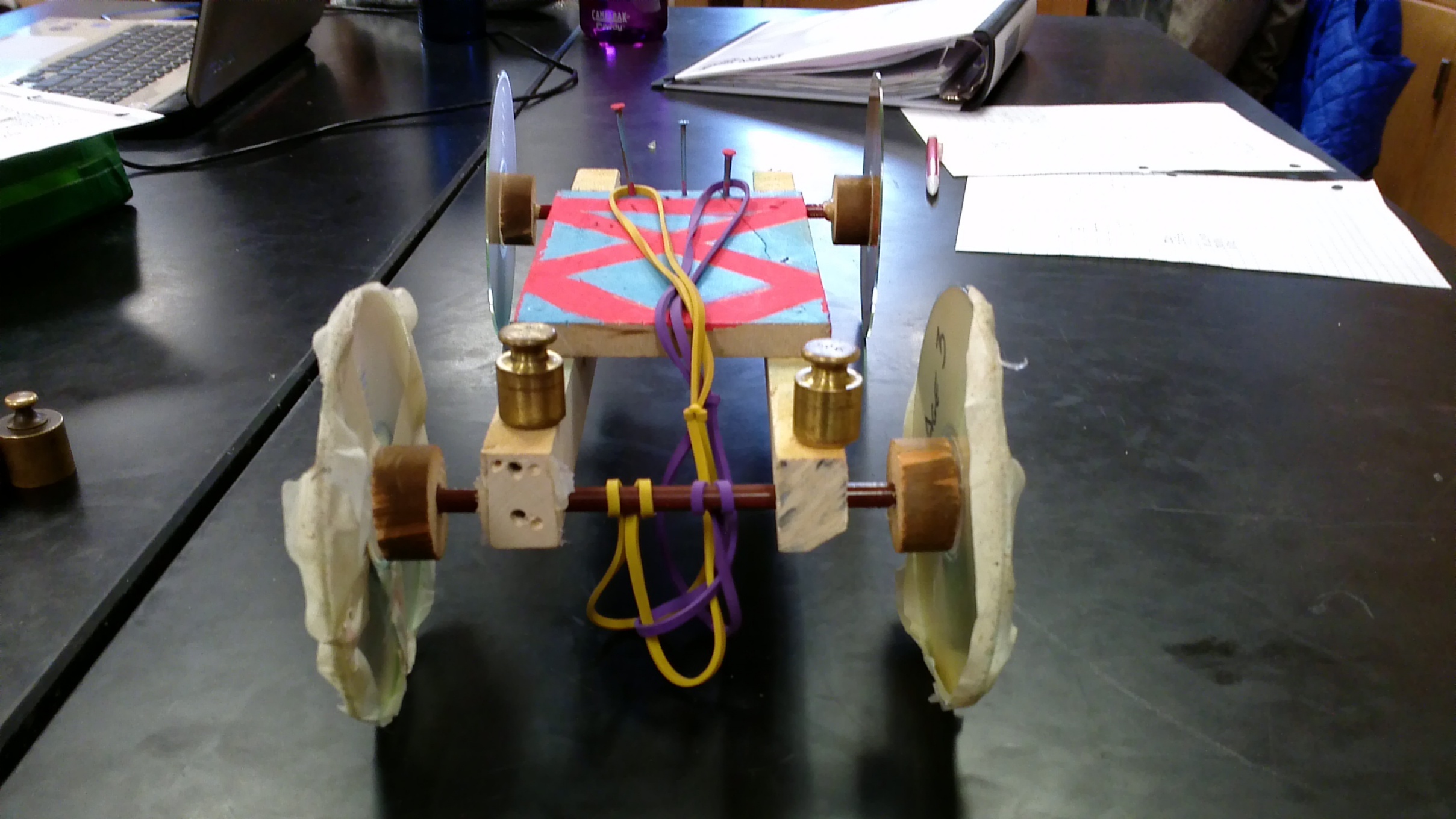 DESIGN
The prototype has a sleek wooden frame and customizable colored pencil axle. The wheels are made of chrome compact discs and the engine is made out of rubber bands containing the highest quality of natural rubber and latex.
The cost
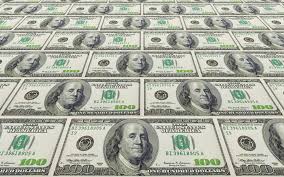 2 colored pencils                                                         $0.60
4 cds                                                                                  $1.60
2 pieces of 31cm X 2cm wood                                $1.00
1 piece of 10cm X 15 cm wood                           +  $1.00
                                                                                             $4.20
Insane paint job                            $priceless
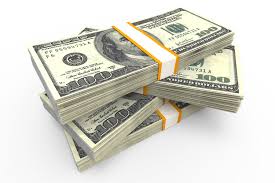 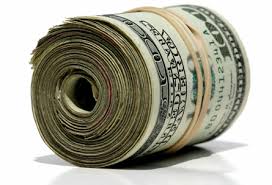 Price of Refueling
Annual price

Gas car: $2,ooo.00

Electric car: $1,000.00

Hipster mobile:
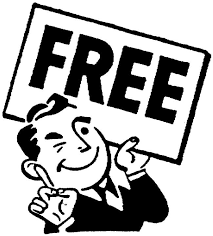 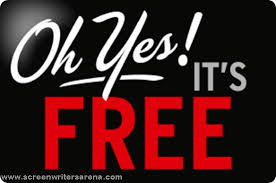 FREE!!!!!!!!!!!!!!!!!!!!!!!!!!!!!!!!!!!!!!!!!!!!!
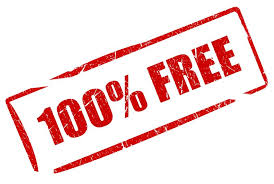 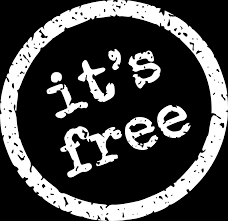 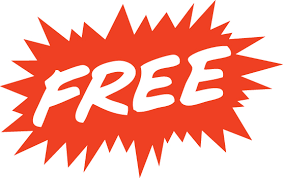 Transfer of energy
Acceleration
1 meter: 1.28m/s      3 meter: 0m/1s      5 meter deceleration: .24m/ 1s
2 meter:   0.17m/s        4 meter:  0.57m/s     
Our engineers put an adhesive substance on the wheel to maintain max traction without wasting energy.
Top speed
Model                                                                                   Hypothetical car
1.45m/s                                                                                     34.28m/s
Or                                                                                                      Or
3.24 MPH                                                                                   76.6 MPH
                                                                                                  0-60 in 1.88s